Lecture 1: Overview & BSP
CS 848:
Models and Applications of Distributed Data Processing Systems
Monday, Sep 12th 2016
Outline For Today
Administrative Information
Overview of CS 848
2
Outline For Today
Administrative Information
Overview of CS 848
3
Administrative Info (1): General Info
Instructor: Semih Salihoglu (semih.salihoglu@uwaterloo.ca)
Office Hours: By appointment @ DC 3351
Website: https://cs.uwaterloo.ca/~ssalihog/courses/cs848-fall-2016.html
Note: If you did not get my email and want to be added to the course email list, please email me.
Administrative Info (2): Workload
Classes: 22 classes. Last (long) class will be project presentations.
Paper Readings: ~35 assigned papers to read. ~3 papers/week. 
Paper Reviews: 1 review per lecture.
When 2 papers are assigned for class, pick one you like.
So a total of 20 papers to review.
But can skip 2 of them.
Paper Presentations: 2 papers to present/student (later)
Mini Research Project (later)
Administrative Info (3): Paper Reviews
~2 paragraphs. At most 1 page long. 
Not strict on this but recommended style: Single column, 1.5 space, 12 pt font. Latex.
**1 question at the end that can start a discussion in class.**
Answer the following questions very very briefly in review:
What is the problem?
Why is it important?
Why is it hard? Why don’t naïve/previous methods work?
What is the solution to the problem?
What interesting research questions does the paper raise?
If related: How does the paper relate to other papers we read?
Hand in at the end of each class.
Administrative Info (4): Presentations
~2 presentations.
20 minute-long when 2 people are presenting.
25-30 minute-long when 1 person is presenting.
Slides must be your own.
Please credit other sources (e.g. figures) when necessary. 
***Strict on this***: 
Have at least 1 slide on 6 questions from previous slide.
When presenting a system: 
show example code
simulate execution of the code
Administrative Info (5): Project
Work in groups of 2 (or 3 if the project is big).
Mini-research projects in a topic of the course. Example formats:
Build a new application on top of one of the systems.
Build a new feature/extension to an existing system.
Experiment with a new algorithm replacing a part of a system.
If interested in theory? Talk to me.
Make a 2-page proposal (paper review format) by October 5th.
Final Presentations & Reports: 5th of December. 
15 minute presentations
10 page report (ACM Proceedings Format)
Meet several times with me throughout the term.
**Most Important: Pick a topic that you really like!**
Administrative Info (6): Participation
**Your participation is critical to everyone’s learning**
Please ask questions & make comments in presentations.
Administrative Info (7): Mark Breakdown
Class Participation: 15%
Paper Summaries: 20%
Presentations: 20%
Project: 45%
Prerequisites
Interest in modern data management & processing systems
Appreciation of systems, theory, and applications
Standard databases, operating systems, network systems knowledge (level at an undergraduate class).
Outline For Today
Administrative Information
Overview of CS 848
12
Distributed Data Processing Systems in 2006
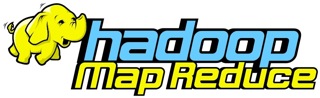 13
Distributed Data Processing Systems in 2016
Network
Optimizations
Models
Of Computation
Managing Memory
PIG
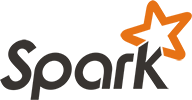 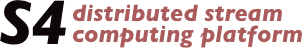 Resource Scheduling
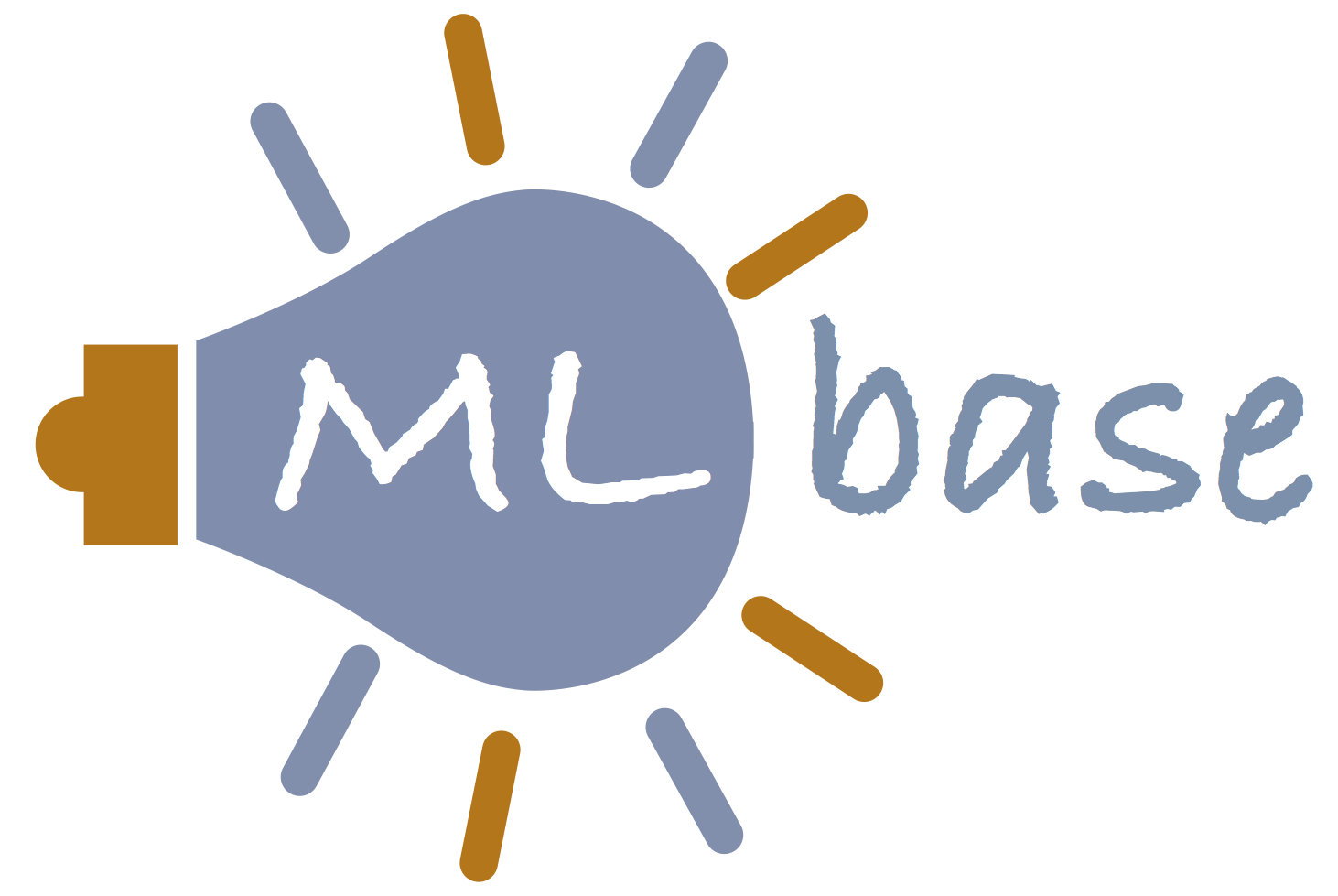 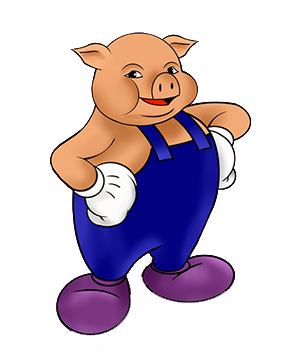 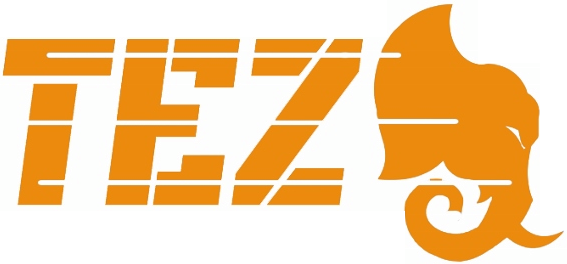 Algorithms
Applications
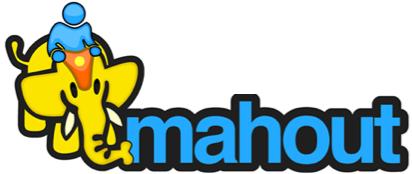 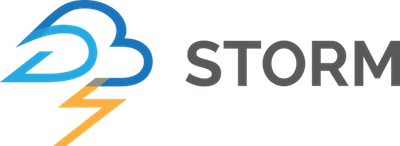 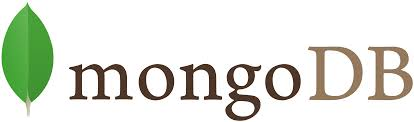 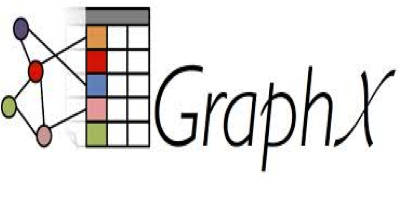 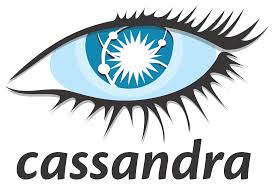 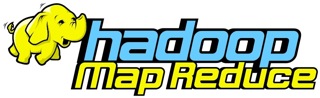 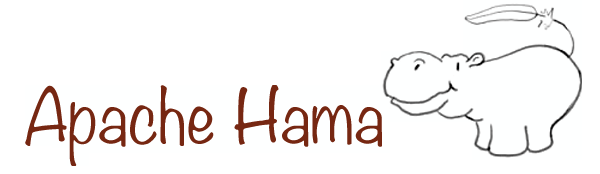 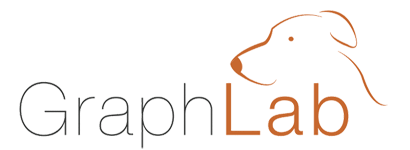 Stanford GPS
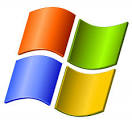 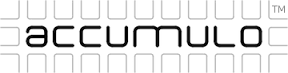 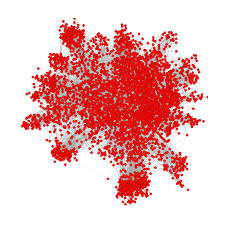 Dryad
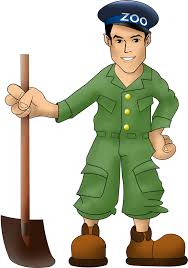 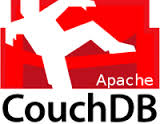 FlockDB
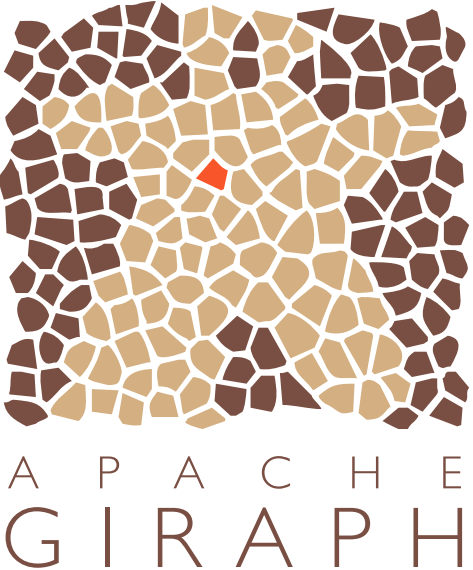 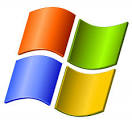 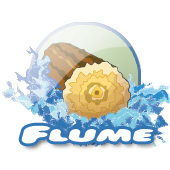 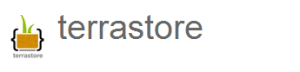 Naiad
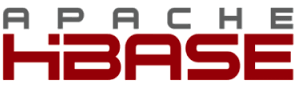 Data Visualization
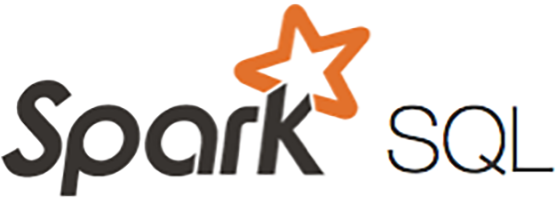 Debugging
Pregel
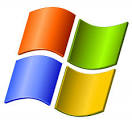 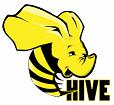 Testing
Data 
Privacy & Security
DryadLinQ
Programming
Dealing with
Failures
14
Distributed Data Processing Systems in 2016
Network
Optimizations
Models
Of Computation
Managing Memory
PIG
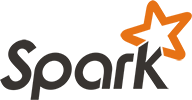 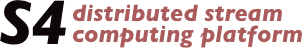 Resource Scheduling
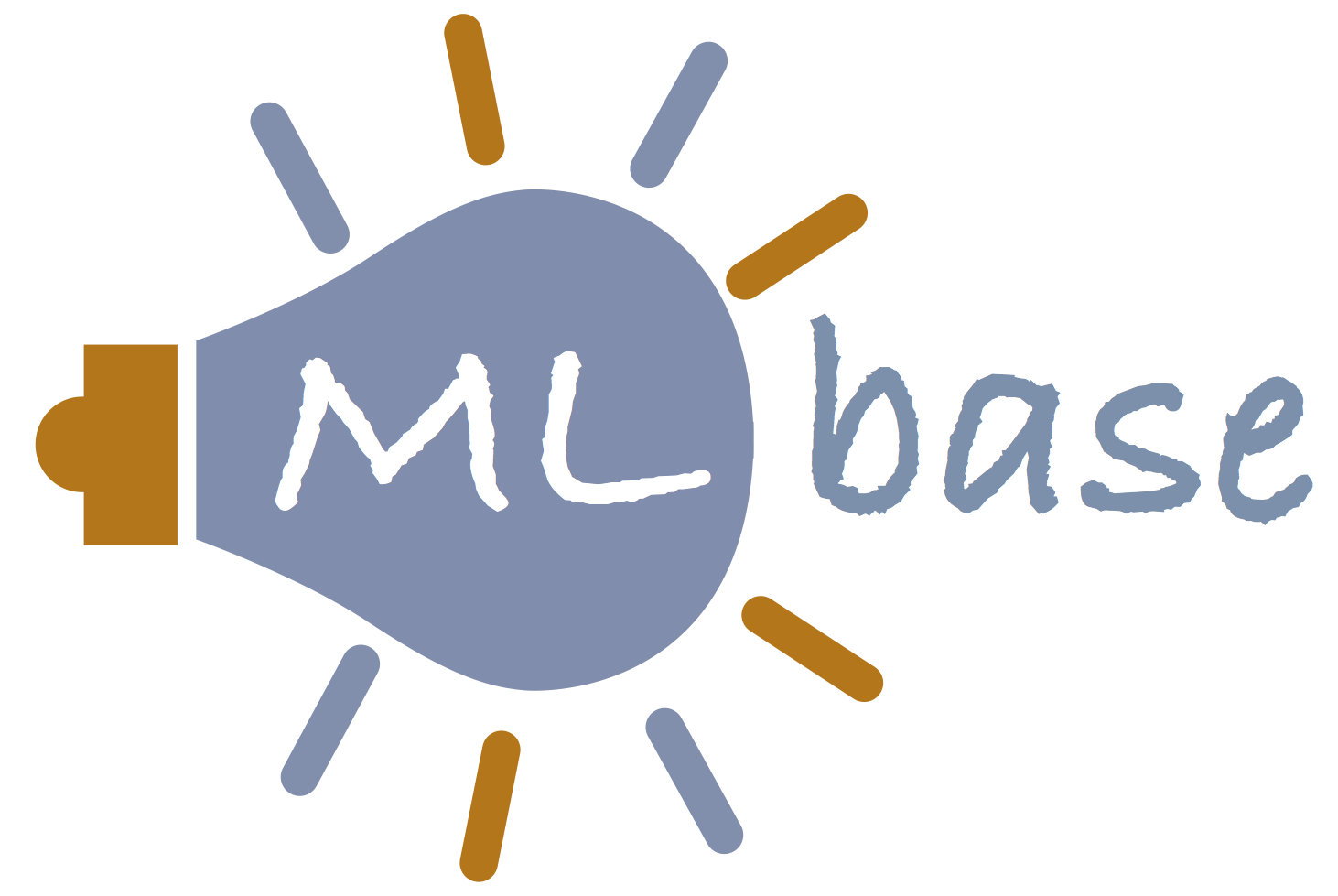 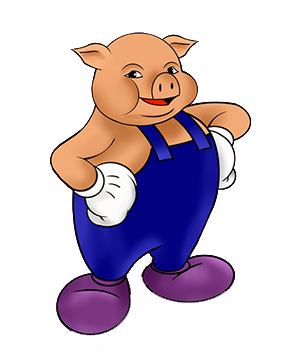 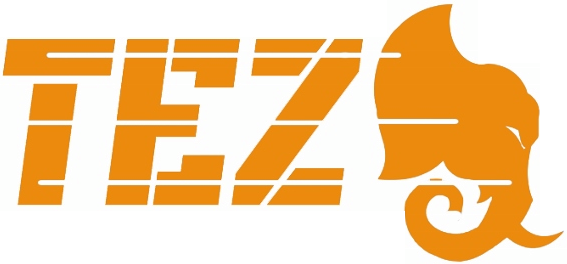 Algorithms
Applications
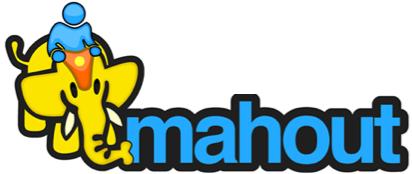 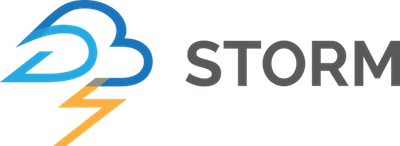 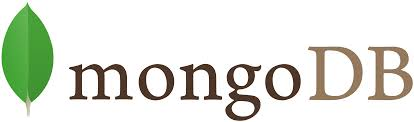 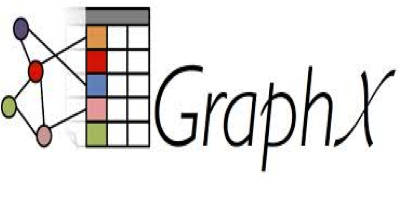 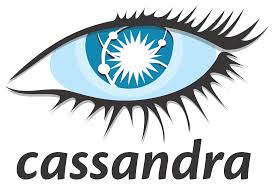 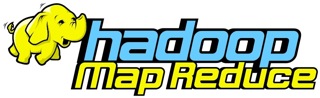 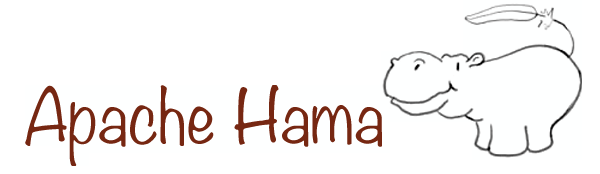 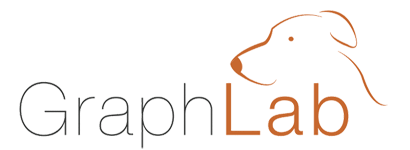 Stanford GPS
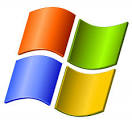 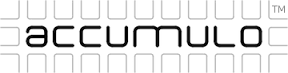 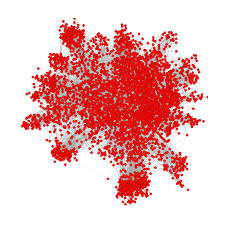 Dryad
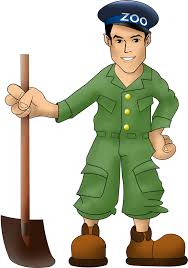 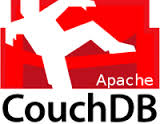 FlockDB
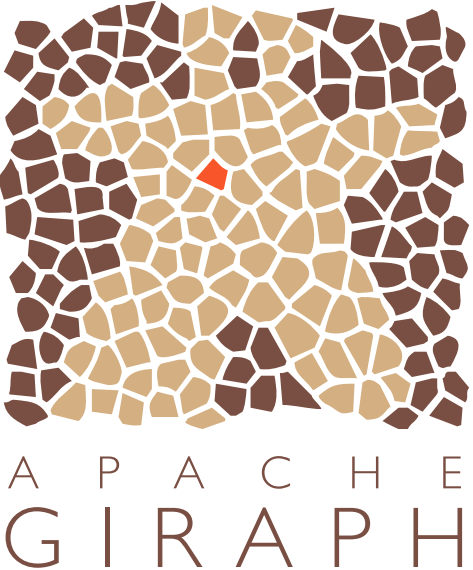 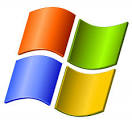 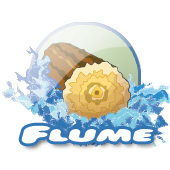 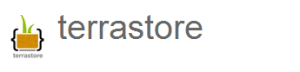 Naiad
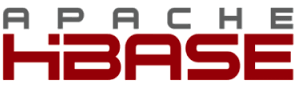 Data Visualization
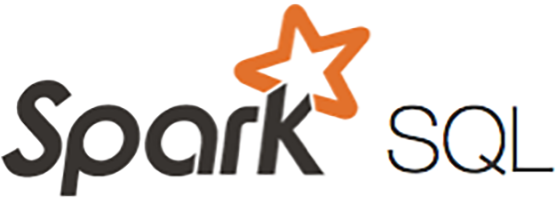 Debugging
Pregel
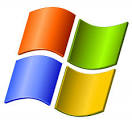 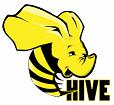 Testing
Data 
Privacy & Security
DryadLinQ
Programming
Dealing with
Failures
15
Distributed Data Processing Systems in 2016
Network
Optimizations
Models
Of Computation
Managing Memory
PIG
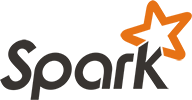 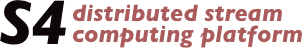 Resource Scheduling
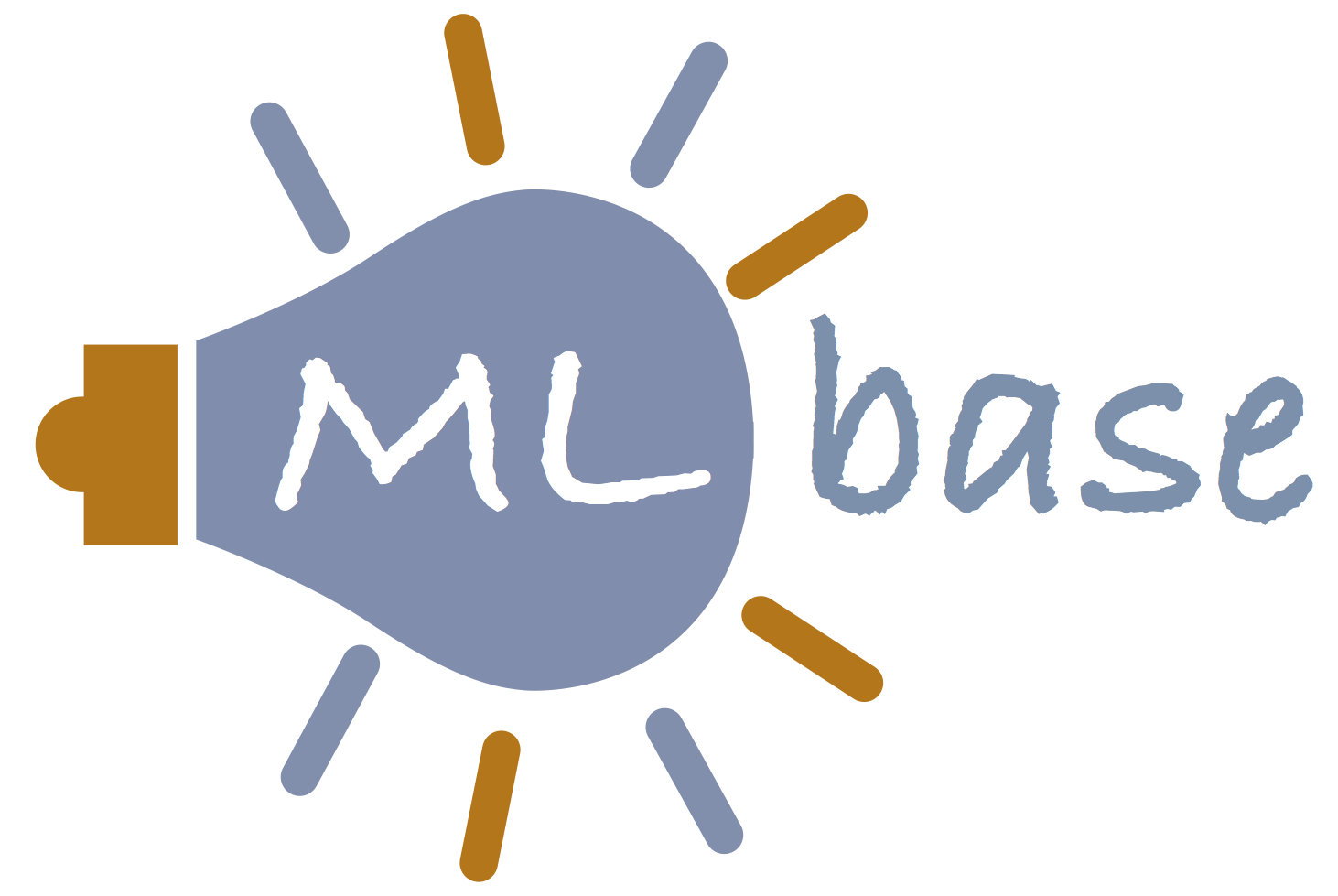 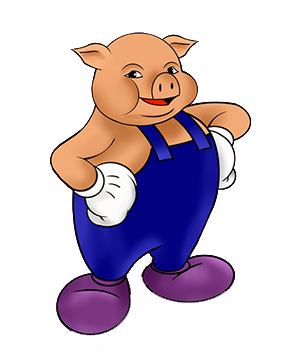 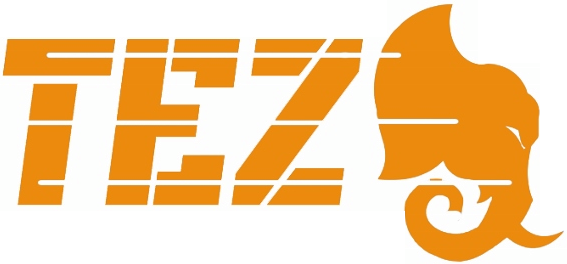 Algorithms
Applications
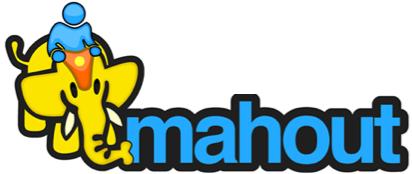 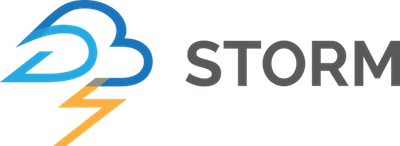 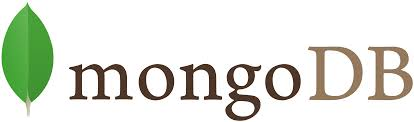 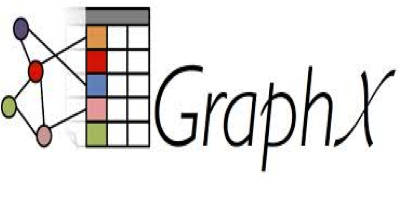 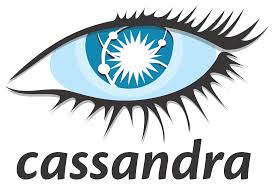 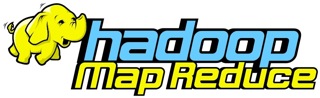 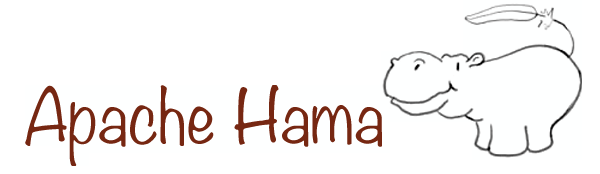 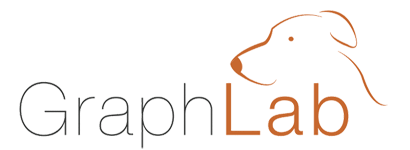 Stanford GPS
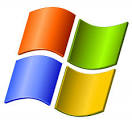 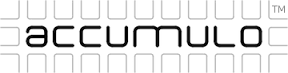 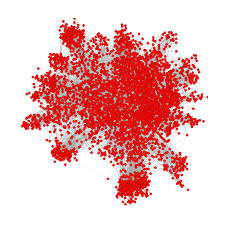 Dryad
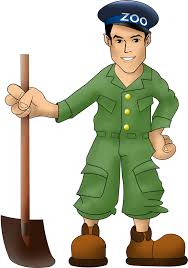 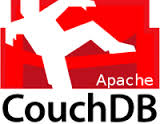 FlockDB
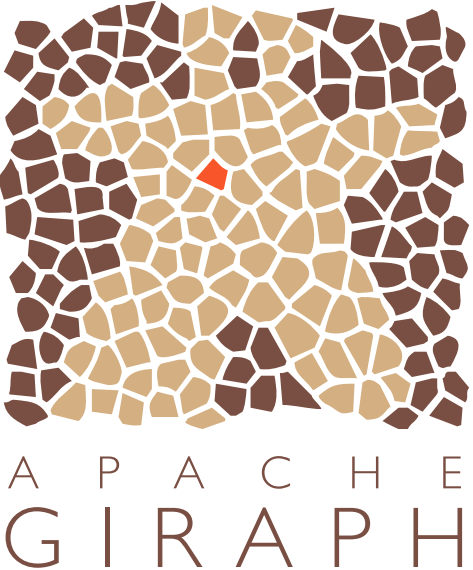 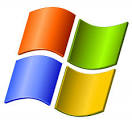 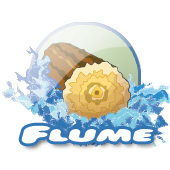 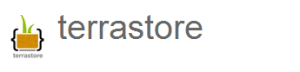 Naiad
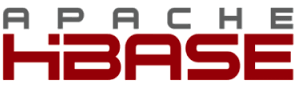 Data Visualization
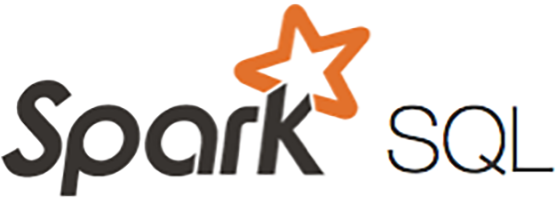 Debugging
Pregel
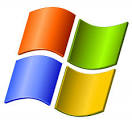 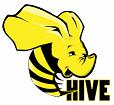 Testing
Data 
Privacy & Security
DryadLinQ
Programming
Dealing with
Failures
16
Models Covered
Bulk Synchronous Parallel Systems
Asynchronous Systems
Streaming Systems
Timely & Differential Dataflow
17
Bulk Synchronous Parallel Systems
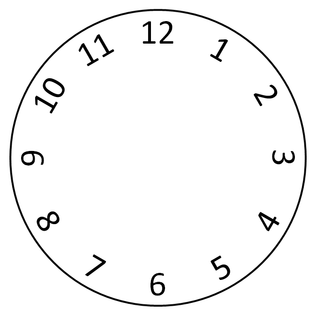 Machine 4
Global Clock
User code
(Finite) Data
User code
User code
(Finite) Data
(Finite) Data
Machine 1
Machine 3
User code
(Finite) Data
Machine 2
Iteration 1 (First Clock Tick)
18
Bulk Synchronous Parallel Systems
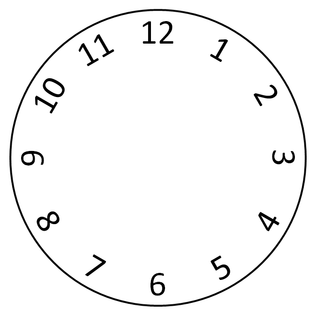 Machine 4
Global Clock
User code
(Finite) Data
User code
User code
(Finite) Data
(Finite) Data
Machine 1
Machine 3
User code
(Finite) Data
Machine 2
Iteration 2 (Second Clock Tick)
19
Bulk Synchronous Parallel Systems
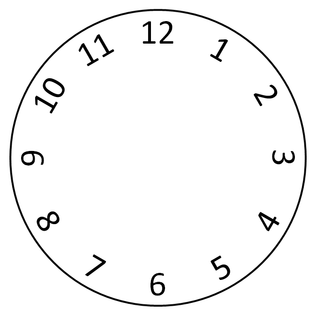 Machine 4
Global Clock
User code
(Finite) Data
User code
User code
(Finite) Data
(Finite) Data
Machine 1
Machine 3
User code
(Finite) Data
Machine 2
Iteration 3 (Third Clock Tick)
20
Bulk Synchronous Parallel Systems
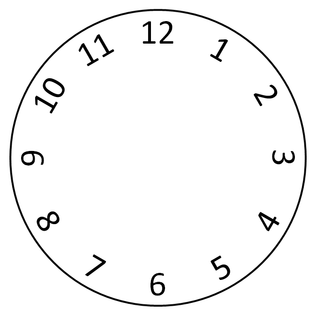 Machine 4
Global Clock
User code
(Finite) Data
User code
User code
(Finite) Data
(Finite) Data
Machine 1
Machine 3
User code
(Finite) Data
Machine 2
Iteration n (nth Clock Tick)
21
Applications that run on BSP Systems
Many common data processing tasks are 1-step operations
So BSP is simply very natural for them:
filtering, grouping, joins, projections, sorting, grep 
But many other apps as well:
Graph processing 
Machine-learning
Linear Algebra, Image Processing, Scientific Simulations
…
And many many many more!
22
Benefits & Costs of Synchronization
Execution Guarantees: User code can know what other machines are doing concurrently.
Lower Communication
Ex: Join Processing
Skew: Progress is determined by slowest machine.
Ex: Graph Algorithms, Inverted Index, Joins
Slower Algorithmic Convergence
Ex: Graph & ML Algorithms
Higher Latency/Lower Throughput: Coordination takes time
Ex: OLTP processing
23
Research Questions
Which applications can you build on BSP systems?
Theory: What is the cost of parallelizing/distribution?
Theory: What is the power of synchronization/iterations?
For a problem P, how much communication is required if you can run k iterations?
Systems/Theory: How to mitigate effects of skew?
Effects of synchronization on convergence of algorithms?
Can we avoid synchronization in applications (coming up)?
and others…
24
Asynchronous Systems
Machine 4
User code
(Finite) Data
User code
User code
(Finite) Data
(Finite) Data
Machine 1
Machine 3
User code
(Finite) Data
Machine 2
No Global Clock. 
Machines operate independently, with asynchronous communication
25
Applications of Asynchronous Systems
Graph/ML Applications
Faster convergence in asynchronous processing
OLTP Transactions in Databases 
Certain isolation levels & application constraints achievable without synchronization (e.g., acquiring locks)
26
Research Questions
How to achieve fault-tolerance in asynchronous systems?
In OLTP Transaction Processing 
Which isolation levels & application constraints can be guaranteed without synch.?
How to guarantee these isolation levels & app. constraints?
Effects on convergence of algorithms?
…
27
Streaming Systems (From early 2000s)
Continuous Results
User code
User code
Machine 9
User code
Continuous/
Infinite Data
User code
Machine 3
Machine 5
Machine 8
User code
…
…
…
…
…
User code
User code
Machine 2
Machine 7
Machine 4
User code
User code
Machine 1
Machine 6
28
Applications of Streaming Systems
Any real-time application
Monitoring applications: e.g., traffic monitoring, system dashboards
Queries on sensor networks
Google Trends
Twitter recommendations
Continuous network packet/log analysis
Continuous graph pattern detection
And many many many more!
29
Research Questions
Which queries can be answered with bounded memory?
Techniques for summarizing infinite data (e.g., sketches)?
Data ingestion speed > data processing speed?
Fault tolerance?
Providing execution guarantees under failures?
At least/exactly/at most once guarantee? (i.e., each user code will execute at least once but can execute multiple times)
(And less focus on parallelism and distribution of work)
30
Timely Dataflow
Overall Goal: What to do for streaming but complex analytics?
Motivating Application:
hashtags
Extract hashtags & mentions
Join
Most popular hashtags per component
Extract
Continuous Tweets
mentions
…
…
Join
Iteratively compute conn. comp. of “mentions graph”
Aggregate
Min
31
Problems with Other Models & Systems
BSP & Asynchronous Systems cannot handle streams of data
Streaming does not (natively) handle cyclic/iterative comps
Can mimick & hack but without system support
Timely Dataflow: 
A streaming distributed system with native support for iterative computations!
32
Timely Dataflow
Machine 5 will keep this msg in memory
Note: Simulation not
showing distribution!
(1,  m2)
(1,  m3)
Machine 2
(1,  m1)
Continuous
Tweets
(1, 1, m1)
…
Machine 5
Machine 1
(1, 1, m2)
Join
Conn. Comp. code
Conn. Comp. code
Extractor
Conn. Comp. code
Machine 4
Machine 3
(1, 1, m3)
33
Timely Dataflow
Note: Simulation not
showing distribution!
Machine 2
Continuous
Tweets
(1, 2, m1)
…
Machine 5
Machine 1
(1, 2, m2)
Join
Conn. Comp. code
Conn. Comp. code
Extractor
Conn. Comp. code
Machine 4
Machine 3
(1, 2, m3)
34
Timely Dataflow
Note: Simulation not
showing distribution!
Machine 2
(1, m4)
Continuous
Tweets
(1, 3, m1)
…
Machine 5
Machine 1
(1, 3, m2)
Join
Conn. Comp. code
Conn. Comp. code
Extractor
Conn. Comp. code
Machine 4
Machine 3
(1, 3, m3)
35
Applications of Timely Dataflow
Any BSP application
Any asynchronous application
Any streaming application
But mainly designed for streaming complex/iterative analytics
Continuous connected components computations
Continuous clustering
Continuous stable marriage
Continuous matching
…
36
Differential Dataflow
Machine 2
Continuous
Tweets
(1, 1, m1)
…
Extension to Timely DF to speed 
continuous iterative computations (in milliseconds)!!
Machine 5
Machine 1
(1, 1, m2)
Join
Conn. Comp. code
Conn. Comp. code
Extractor
Conn. Comp. code
Machine 4
Machine 3
(1, 1, m3)
37
Differential Dataflow
A Timely Dataflow extension to perform very fast continuous iterative computations (in milliseconds)! 
Trick:
Keep diffs in states of computations (requires memory)
Detect convergence early
Will say much more when we cover it!
38
Research Questions
Fault tolerance?
Scheduling of dataflow computations?
Tracking correct progress of time?
Making Timely DF easier to program?
Building more applications on Timely & Diff. DF.
39
Other Topics
Programming Languages: Disorderly Declarative Programming
Networks: Coflow Networking
40
Disorderly Declarative Programming
Goal: Make it easier to build distributed systems.
Ex: Master/Worker model data-processing system code. Spark:
override def onStart(): Unit = {
    logInfo("Starting Spark master at " + masterUrl)
    logInfo(s"Running Spark version ${org.apache.spark.SPARK_VERSION}")
    webUi = new MasterWebUI(this, webUiPort)
    …
override def receive: PartialFunction[Any, Unit] = {
    case ElectedLeader =>
	…
	case RevokedLeadership =>
	…
	case CompleteRecovery => 
	…
	case RegisterApplication =>
	…
	case ExecutorStateChanged =>
	…
	case DriverStateChanged =>
	…
	case WorkerLatestState =>
	…
	case Heartbeat =>
	…
Leader election (possibly Paxos)
Fault Tolerance code
User starting an application
Progress tracking in application
Worker monitoring
41
Problems w/Java/C++/Scala in Distr. Systems
Handling of (many) different states of system written one by one
(Very) Difficult to write & understand the overall protocol
Difficult to test & debug
42
Disorderly Declarative Programming
Alternative: Use data-centric declarative logic programming
Ex: Datalog: A declarative logic programming language 
A Datalog program: Extensional Relations & Rules of form:
head  :-   atom1, atom2, …., atom,…
Ex:
Extensional Relation: Sells(name, product, price)
Q1: NikeCatalog(product, price) :- Sells(“Nike”, product, price)
Q2: CheapProduct(product): 	Sells(x,product,p1) AND 
								Sells(y,product,p1) AND
							  	p1 < $10 AND p2 < $10 AND x != y
Cheap product is one sold by two diff. producers for < $10.
(Example from Jeff Ullman)
43
Disorderly Declarative Programming
Overlog is an extension of Datalog for distributed execution
Goal: Program distr. system in Overlog-like languages
Ex: Distr. File System Code, Response to file location request
hb_chunks below is hearbeats from live workers

// The set of alive machines holding each file chunkalive_chunk_locs(ChunkId, set<MachineAddr>) :- 
	hb_chunk(NodeAddr, ChunkId, _); 

// Chunk exists => return success and set of nodes 
response(@Src, RequestId, true, NodeSet) :- 
	request(@Master, RequestId, Src, "ChunkLocations", ChunkId) AND 
	alive_chunk_locs(ChunkId, NodeSet); 

// Chunk does not exist => return failure 
response(@Src, RequestId, false, null) :- 
	request(@Master, RequestId, Src, "ChunkLocations", ChunkId) AND 
	notin hb_chunk(_, ChunkId, _);
44
Disorderly Declarative Programming
You can really implement distributed systems with declarative logic programming!!!
Ex: distributed file systems, distributed locking services, distributed data processing systems (e.g. MapReduce)
Advantages: Much more concise! 
Pseudocode-like
Easier to test/debug
45
Coflow Networking: Recall BSP
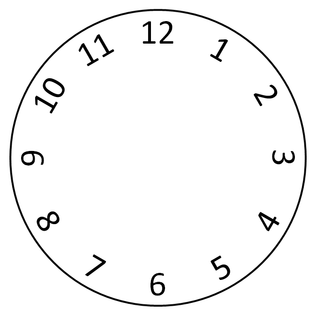 Machine 4
Global Clock
User code
Data
User code
User code
Data
Data
Machine 1
Machine 3
User code
Data
Machine 2
Q: Which networking protocols are good for BSP? 
TCP or something else?
46
Mismatch of TCP with BSP systems
TCP is based on the notion of machine-to-machine flow
I.e. Each Mi – Mj communication is separate
Objective of TCP: Be fair to each flow
I.e. give each one equal bandwidth
But in BSP these communications are part of the same goal!
Objective should be: Finish all comm. cumulatively as early as possible.
Fairness is not important!
Machine 4
Machine 1
Machine 3
Coflow networking is an alternative to TCP to achieve this objective!
Machine 2
47
Course Goals
Topic Coverage:
Formal models of comp. in distr. data processing systems
Killer applications of these systems
Common infrastructure tools underlying these systems
2 Exciting cutting-edge research topics: Disorderly Declarative Programming & Coflow Networking
Cover some of the best PhD theses of the last 5 years
Do a mini-research project on one of these systems
48
Course Diagram
Computation Models, Systems, & Applications in Modern Dist. Data Proccessing
Bulk Synchronous Parallel Computing
Systems: MapReduce, Spark, Pregel, CIEL, … 
Apps: General Data Processing Systems, Relational Data Processing, Data warehousing, Graph Processing
Asynchronous Computing
Systems: PowerGraph & coordination-avoiding system prototypes
Apps: Machine Learning, Graph Processing, Asynchronous OLTP
Streaming
Systems: Storm, MillWheel
Apps: Continuous queries, monitoring applications, sensors, Google Trends
Timely & Differential Dataflow
Systems: Naiad
Apps: Fast, complex doubly-nested loop computations
Other
Popular Distributed Infrastructure Software
Disorderly Declarative Programming 
Coflow Networking
Hadoop, 
Hadoop Dist. File System, 
HBase
Yarn, Mesos
Zookeeper
Kafka
49